Early Years Information Evening
Tuesday 27th September 2022
Meet The Team
Mrs Johnston
Mrs Hodgson
EYFS Teachers
[Speaker Notes: NOTE: To change images on this slide, select a picture and delete it. Then click the Insert Picture icon in the placeholder to insert your own image.]
Mrs Iveson
Mrs Baldwin
EYFS Support Staff
[Speaker Notes: NOTE: To change images on this slide, select a picture and delete it. Then click the Insert Picture icon in the placeholder to insert your own image.]
Mrs Pickard-Sparne
Mrs Walmsley
EYFS Support Staff
[Speaker Notes: NOTE: To change images on this slide, select a picture and delete it. Then click the Insert Picture icon in the placeholder to insert your own image.]
Miss Collins – Base Leader
Miss Atkinson – Owls Teacher
Other members of Staff at Bainbridge
[Speaker Notes: NOTE: To change images on this slide, select a picture and delete it. Then click the Insert Picture icon in the placeholder to insert your own image.]
Mrs Fawcett – Owls TA
Mrs Alderson – Cook and MSA
Other members of Staff at Bainbridge
[Speaker Notes: NOTE: To change images on this slide, select a picture and delete it. Then click the Insert Picture icon in the placeholder to insert your own image.]
Mrs Gurden
Mrs Teasdale
Office Team
[Speaker Notes: NOTE: To change images on this slide, select a picture and delete it. Then click the Insert Picture icon in the placeholder to insert your own image.]
Evidence Me
Our home-school communication app
Home-school communication app
[Speaker Notes: NOTE: To change images on this slide, select a picture and delete it. Then click the Insert Picture icon in the placeholder to insert your own image.]
What you can expect from us…
Regular (weekly) notifications with pictures and a short summary of what your child has been doing:
something they have done for the first time
something they are persevering with
a special or significant moment
We do not expect a reply to each notification, but we will read your responses if you send them, and reply to you.
What you might like to share with us…
Pictures of your child doing something new for the first time
Pictures of your child practising something they have been learning at school
Pictures of you enjoying something special, significant, or important at home

We love looking at things you have shared with us and we endeavour to reply.
Getting started
Download the app
Follow instructions sent by school
Trouble-shooting
Early Reading
Phonics and early reading
Systematic Synthetic Phonics Programme
What is synthetic phonics?
Validated list 
Learning to read and reading to learn
Phonics as part of a rich reading environment
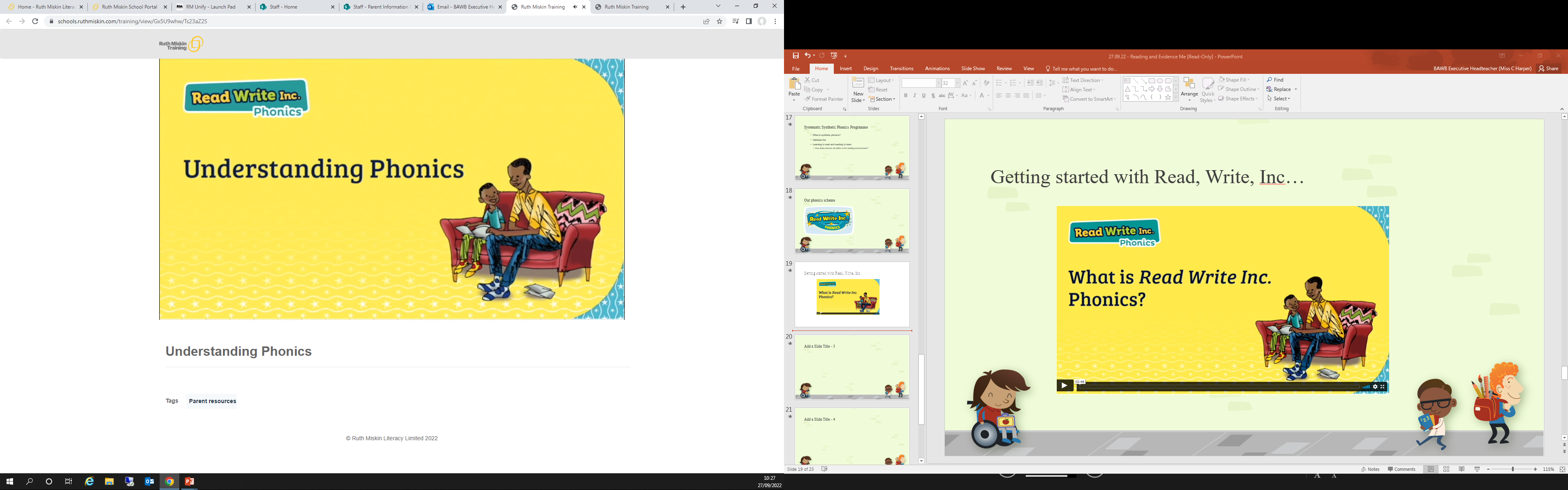 Our phonics scheme
[Speaker Notes: NOTE: To change images on this slide, select a picture and delete it. Then click the Insert Picture icon in the placeholder to insert your own image.]
Getting started with Read, Write, Inc…
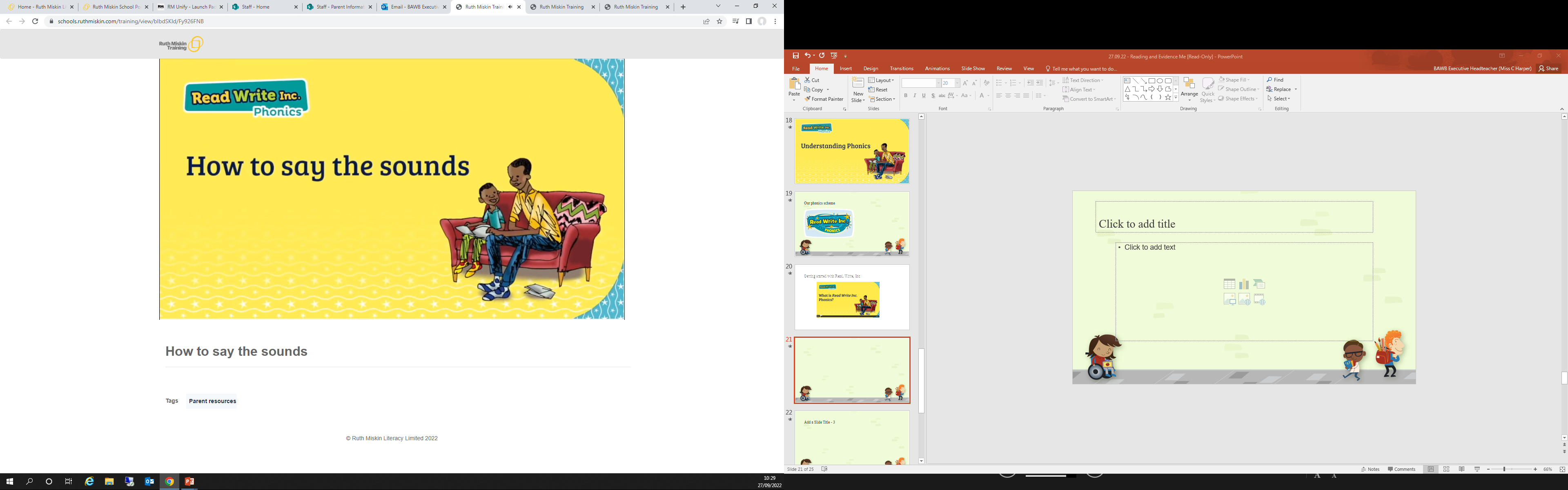 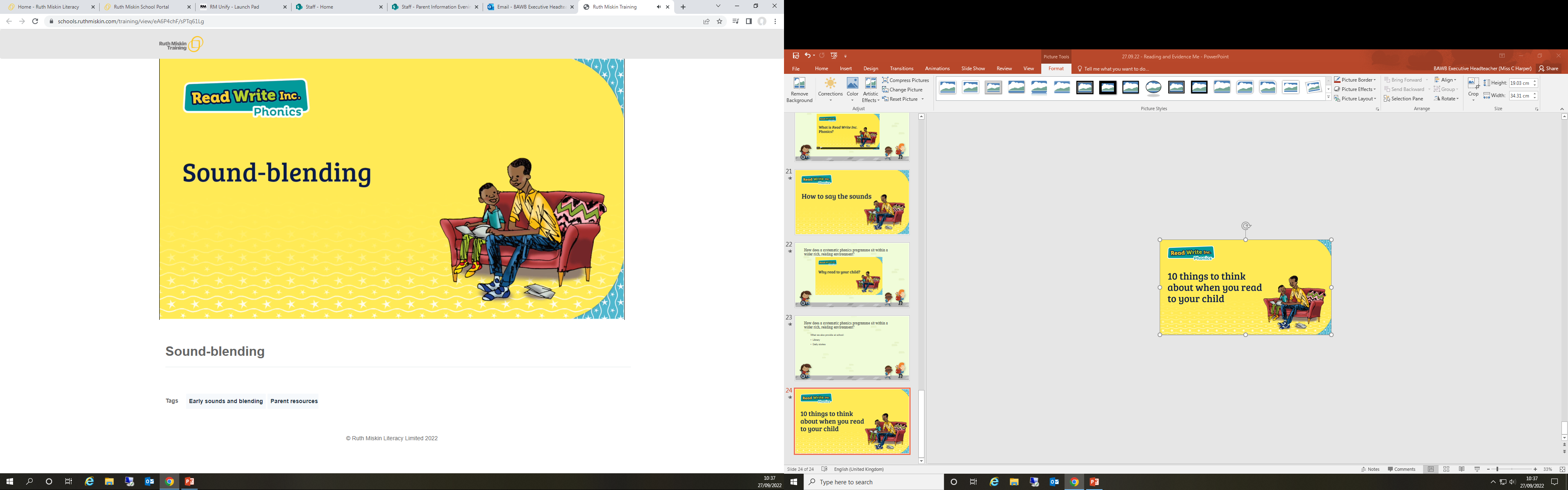 The Phonics Screening Check
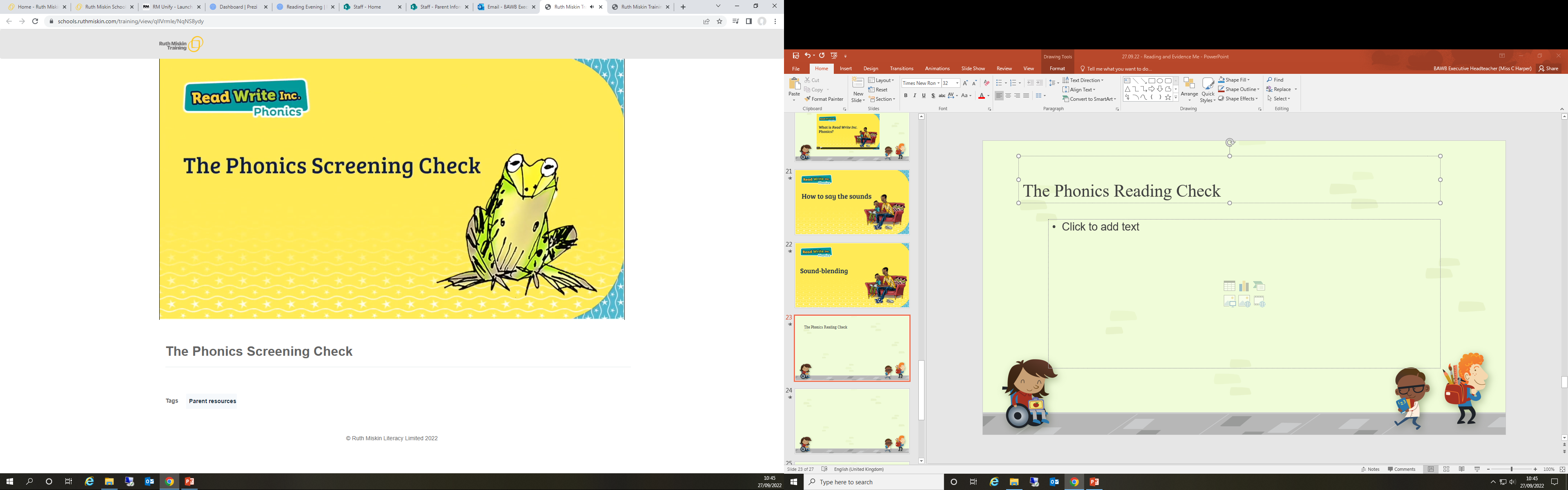 How does a systematic phonics programme sit within a wider rich, reading environment?
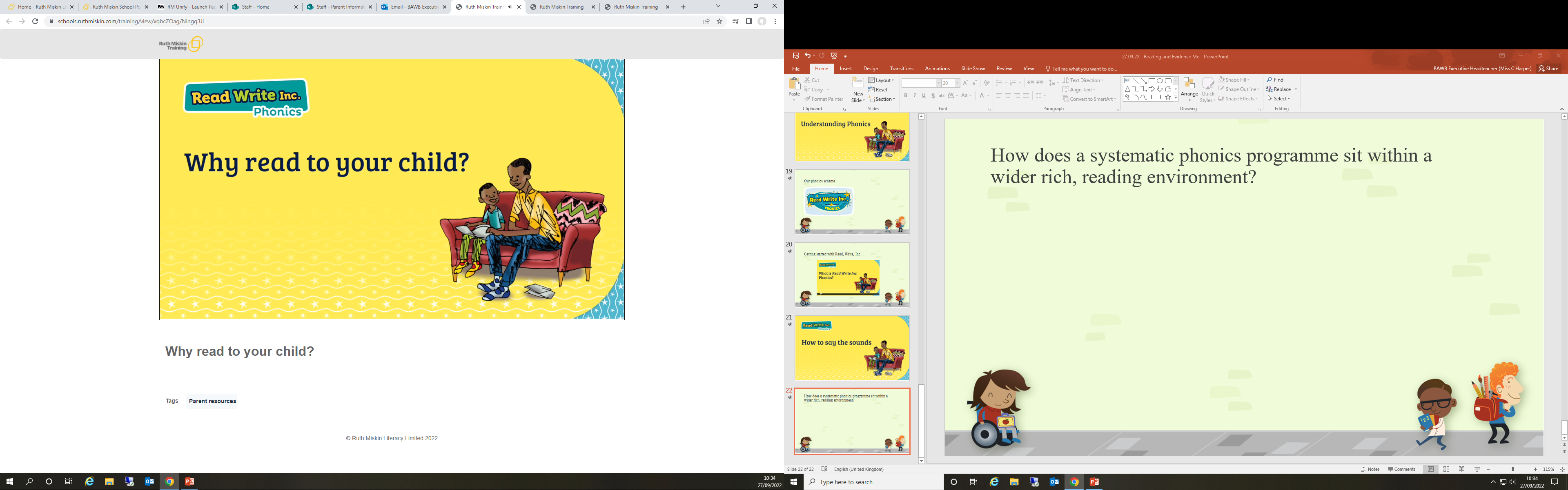 How does a systematic phonics programme sit within a wider rich, reading environment?
What we also provide at school:
Library
Talk through stories
Daily stories
Non-fiction books linked to current learning
Poetry
Online stories
Audio books
We value reading.
We foster a love for reading.
We know that reading unlocks learning.
[Speaker Notes: NOTE: To change images on this slide, select a picture and delete it. Then click the Insert Picture icon in the placeholder to insert your own image.]
[Speaker Notes: NOTE: To change images on this slide, select a picture and delete it. Then click the Insert Picture icon in the placeholder to insert your own image.]
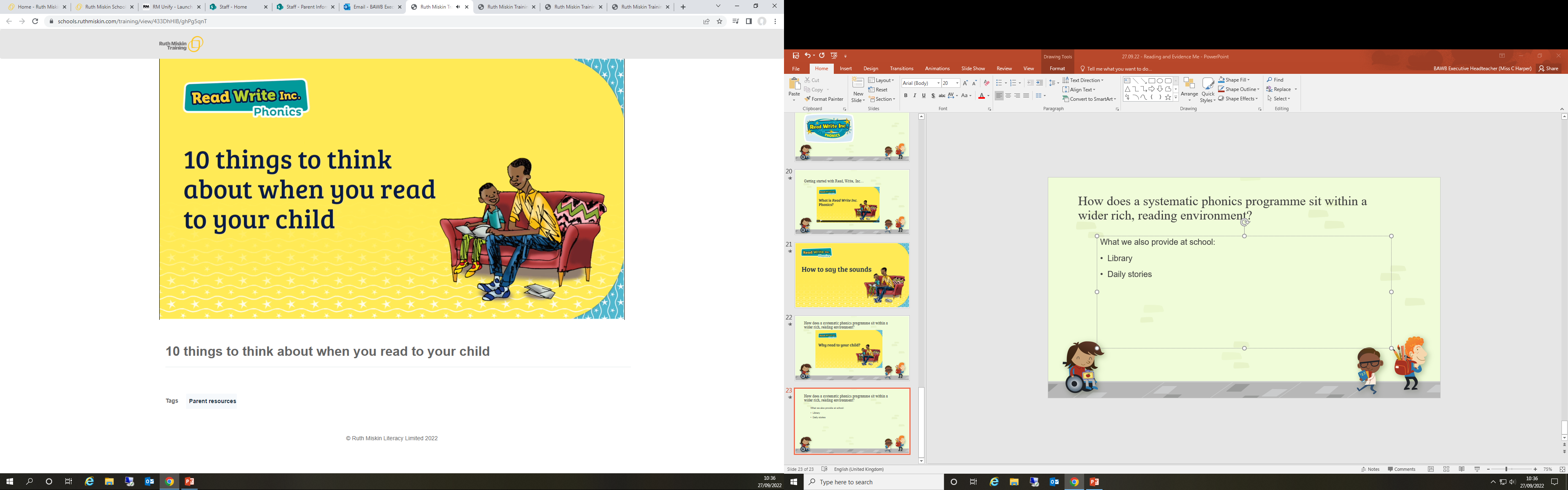